來溝仔尾𨑨迌？溝仔尾人文景點和閒置空間的調查及探討
報告人：夜貓族隊
                江承穎、黃之昕、潘聖寰、張宇杰
研究動機
今年暑假參加學校辦的「夏日樂學計畫」活動，利用步行的方式，到學校附近的「溝仔尾」進行人文田野訪查。

在田野訪查過程當中，發現到由主計里和主工里社區組成的「溝仔尾社區」，因為一位里長和社區居民們的推動，再透過花蓮市公所、社區文史工作者與東華大學師生的協助，曾經舉辦過「溝仔尾來J」社區小旅行的活動。
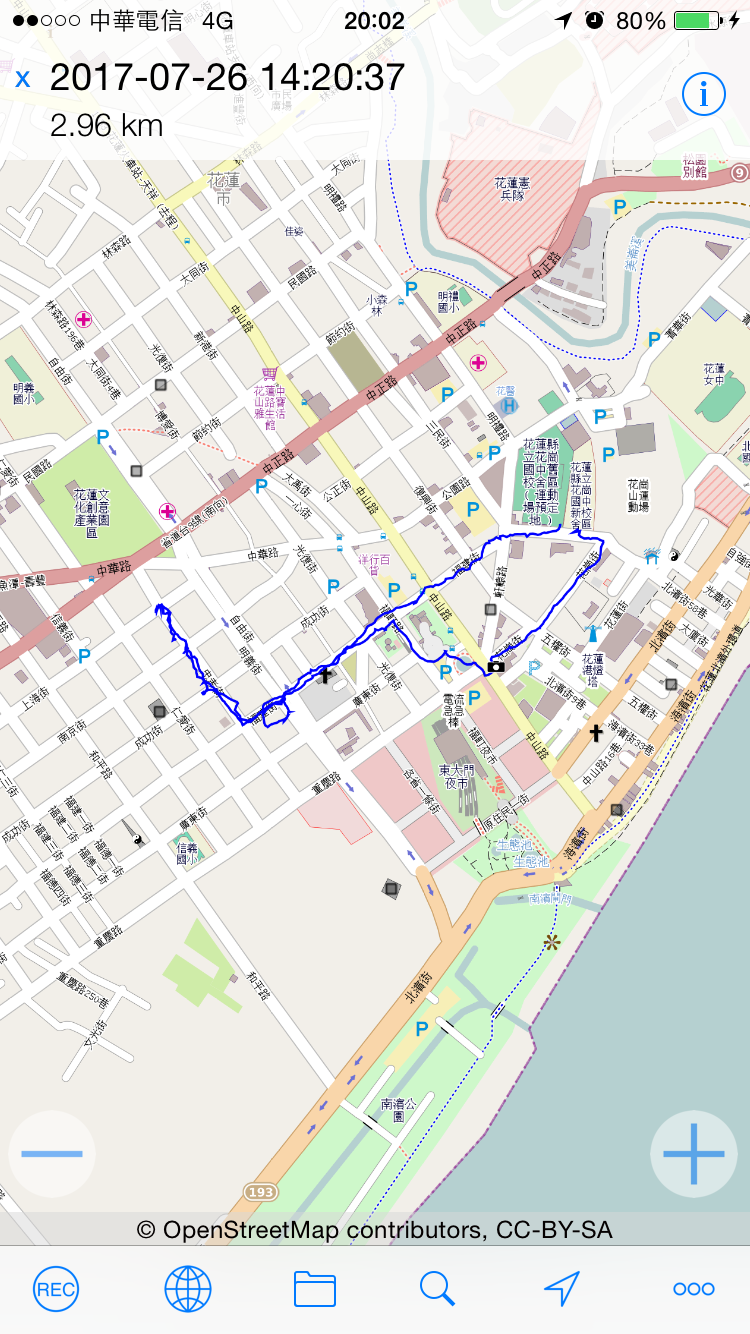 溝仔尾人文散步地圖繪製過程
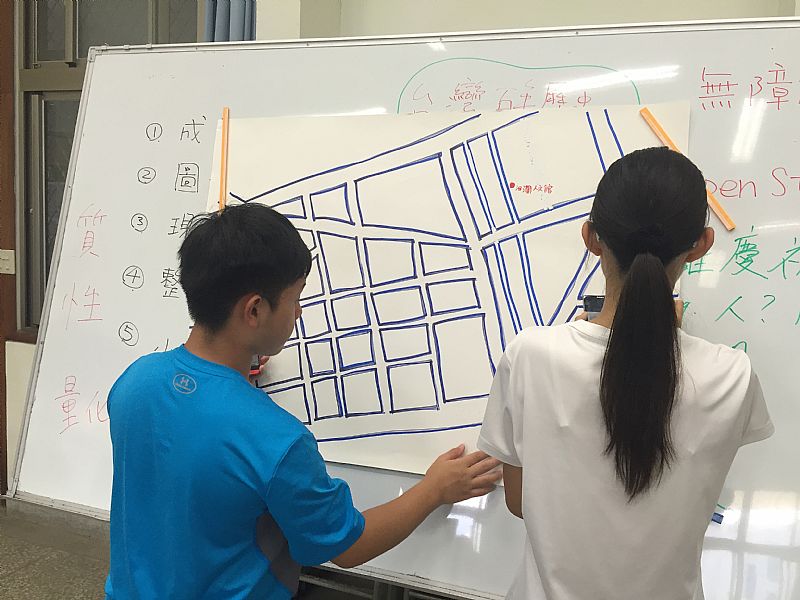 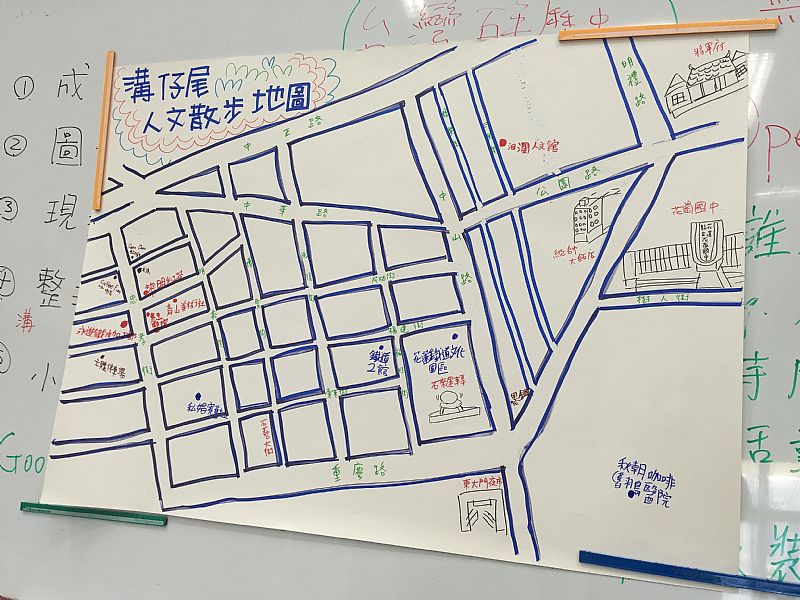 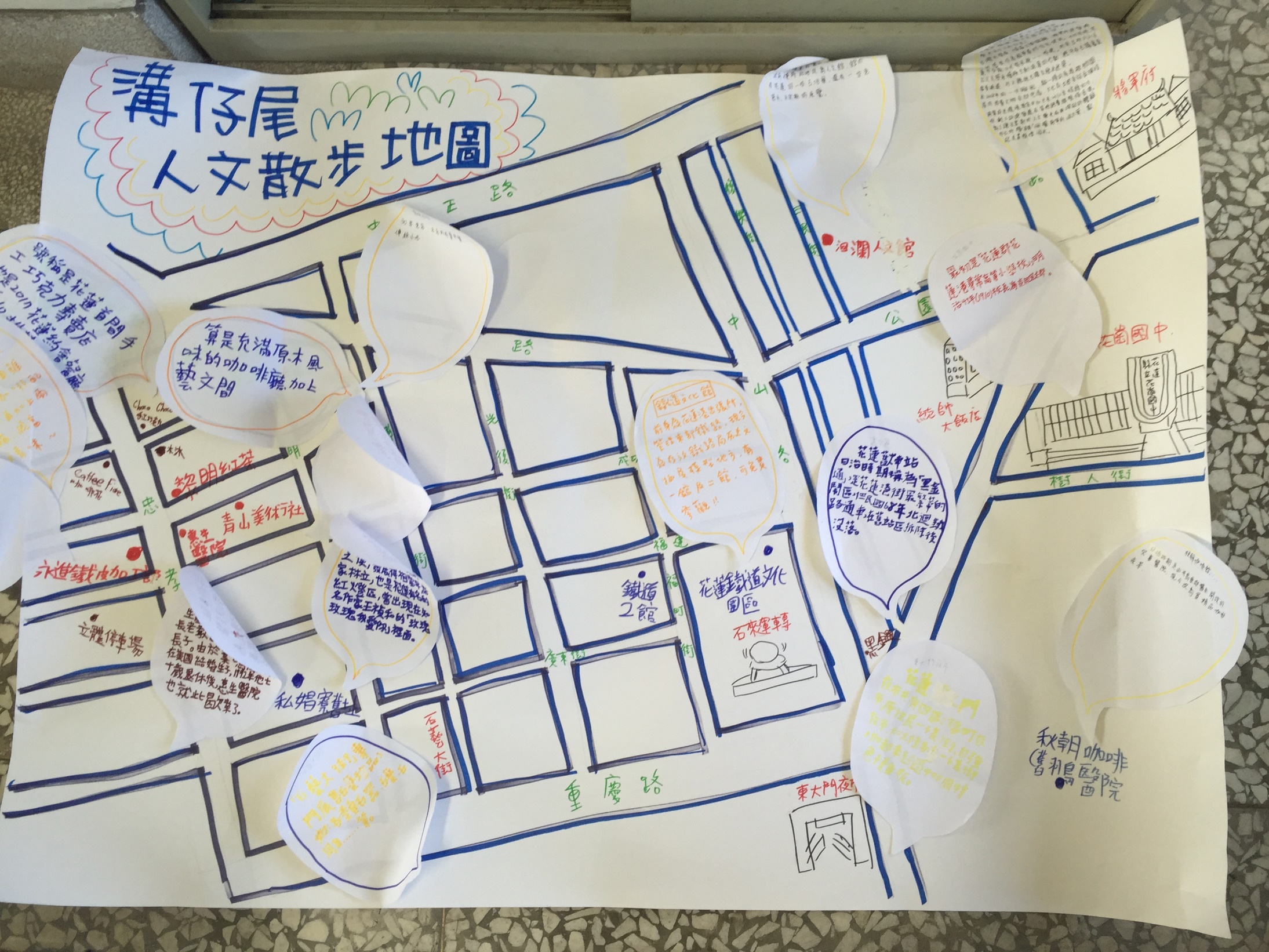 研究目的
透過內政部所建構的「地圖協作平台」，將花蓮市溝仔尾地區的人文景點與閒置空間，利用雲端電子地圖標示出來。

訪問計工社區發展協會的會長，再從訪談與我們觀察的人文景點與閒置空間中，探討未來可能的發展性。

希望透過這樣的調查與地圖共享，讓溝仔尾所蘊含的歷史地理意義，能夠更廣為人知，讓花蓮人或是外地遊客，能夠造訪溝仔尾，來趟更具有特色的社區小旅行。
研究方法
田野調查

訪問計工社區發展協會負責人（主計里里長）

將社區內的新舊人文景點標記在TGOS地圖協作平台上
研究架構與流程
「溝仔尾」在哪裡？為什麼要叫做「溝仔尾」？
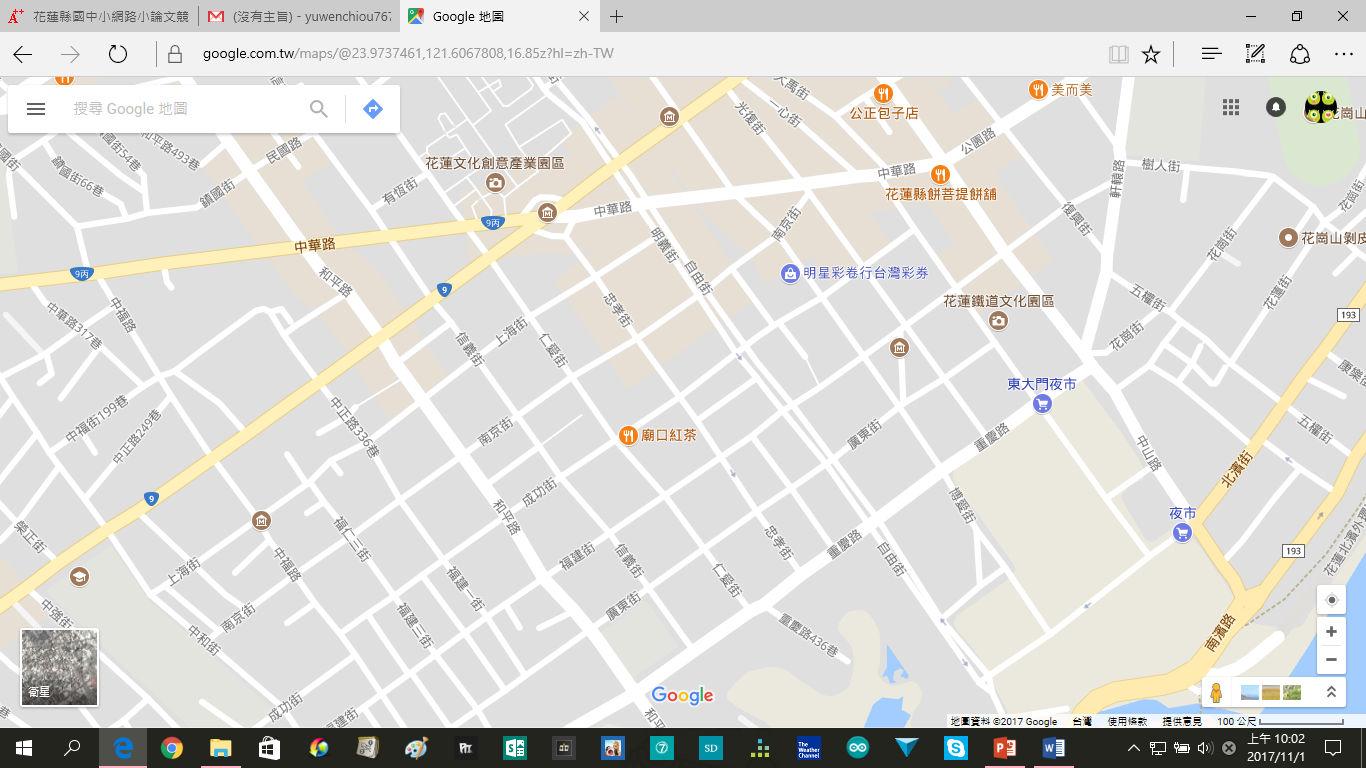 「溝仔尾來J」活動策展點有哪些地方？
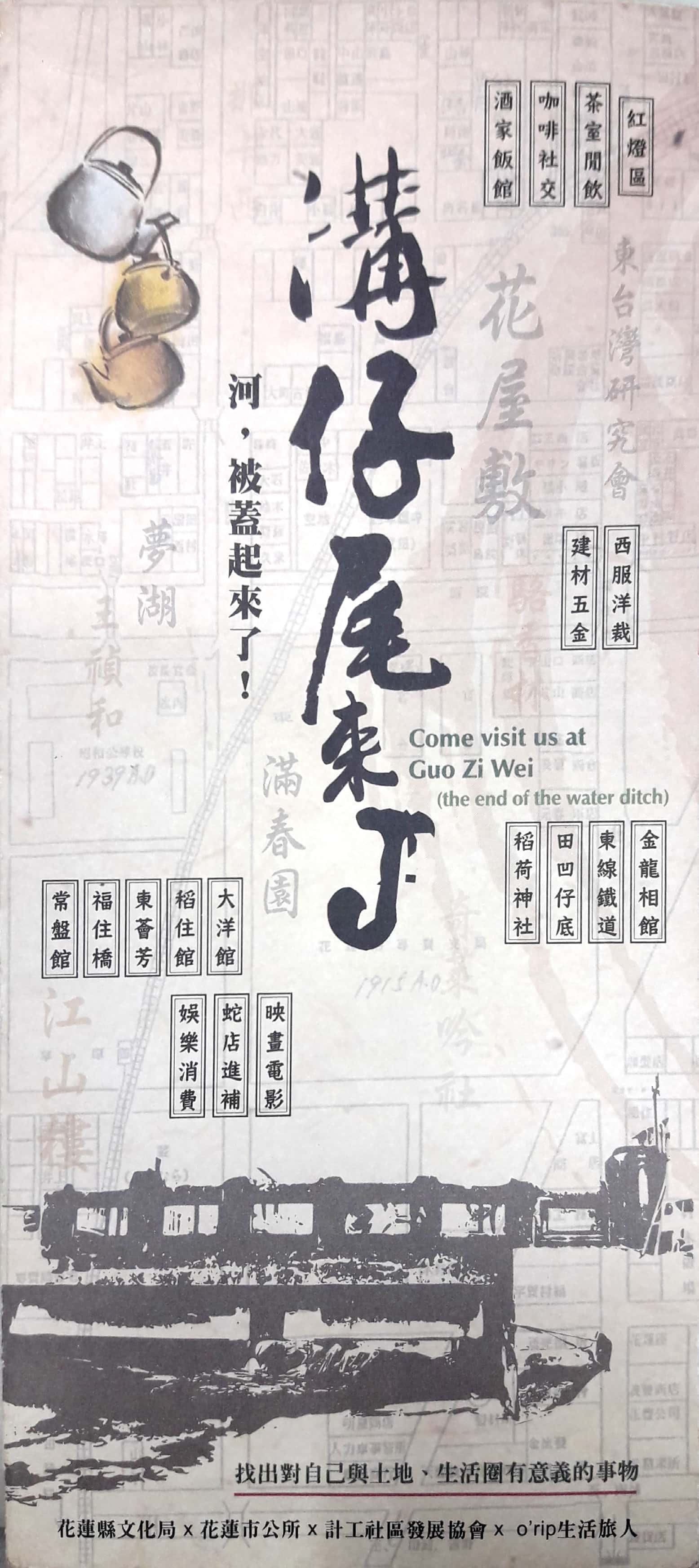 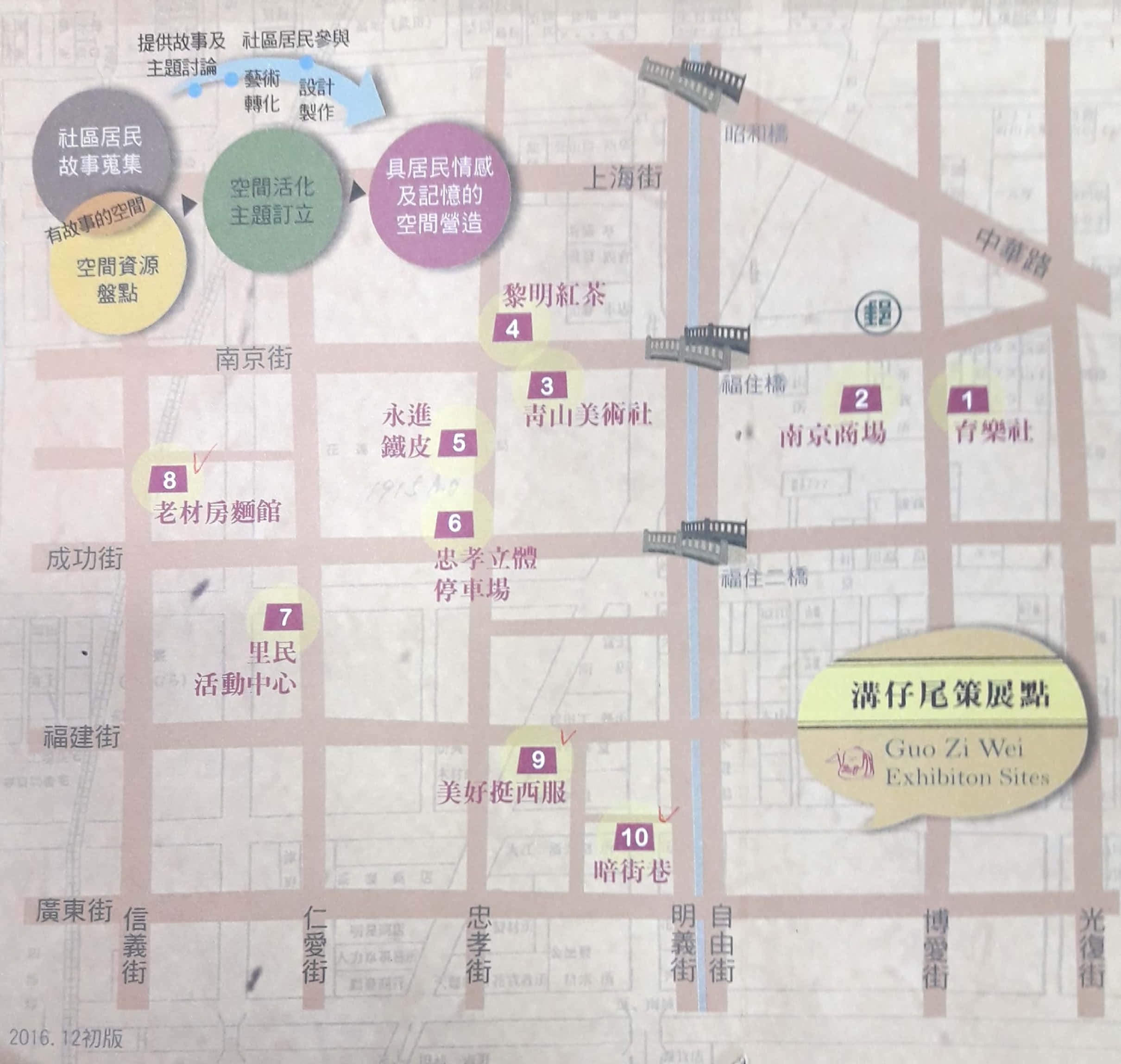 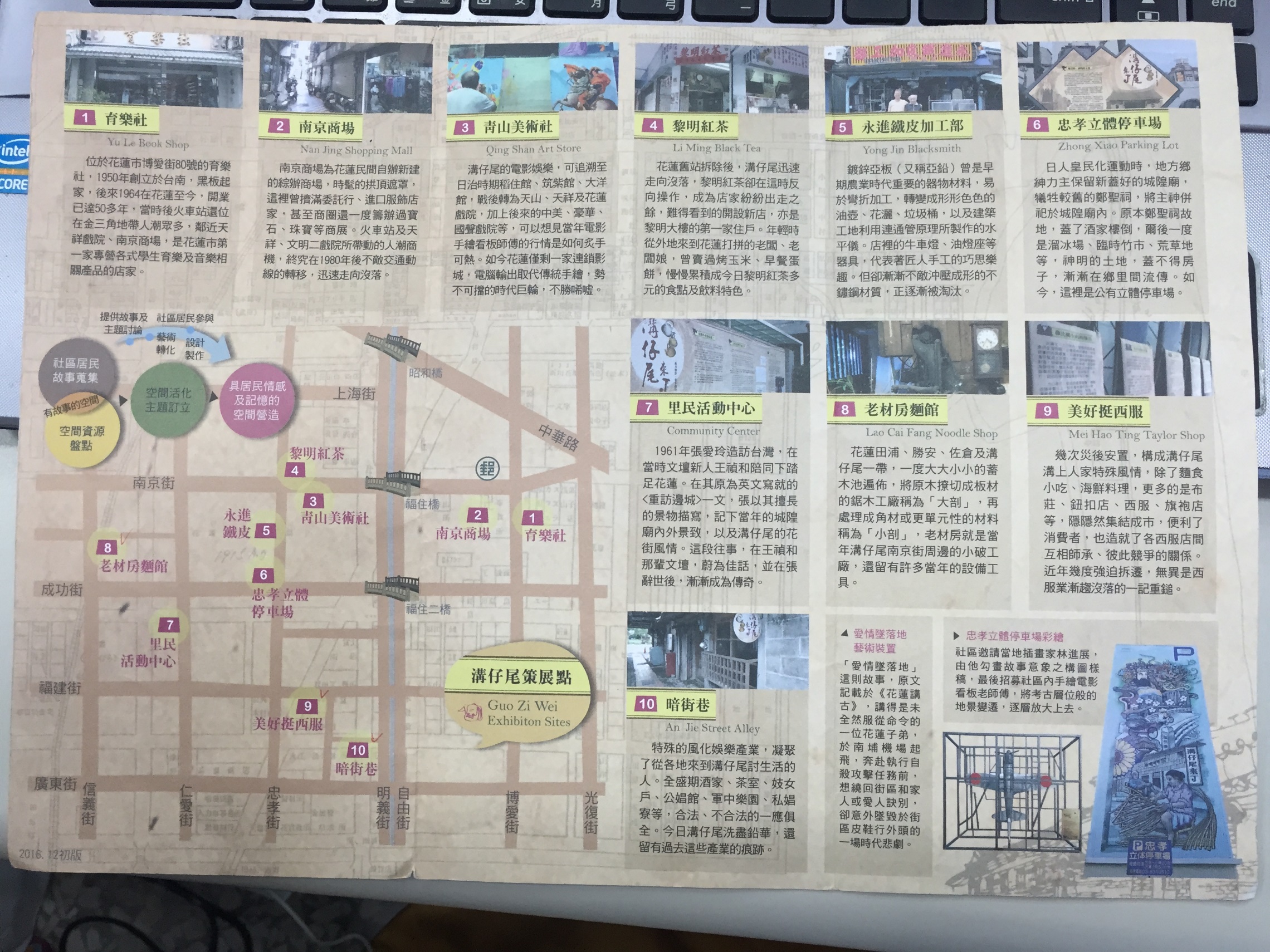 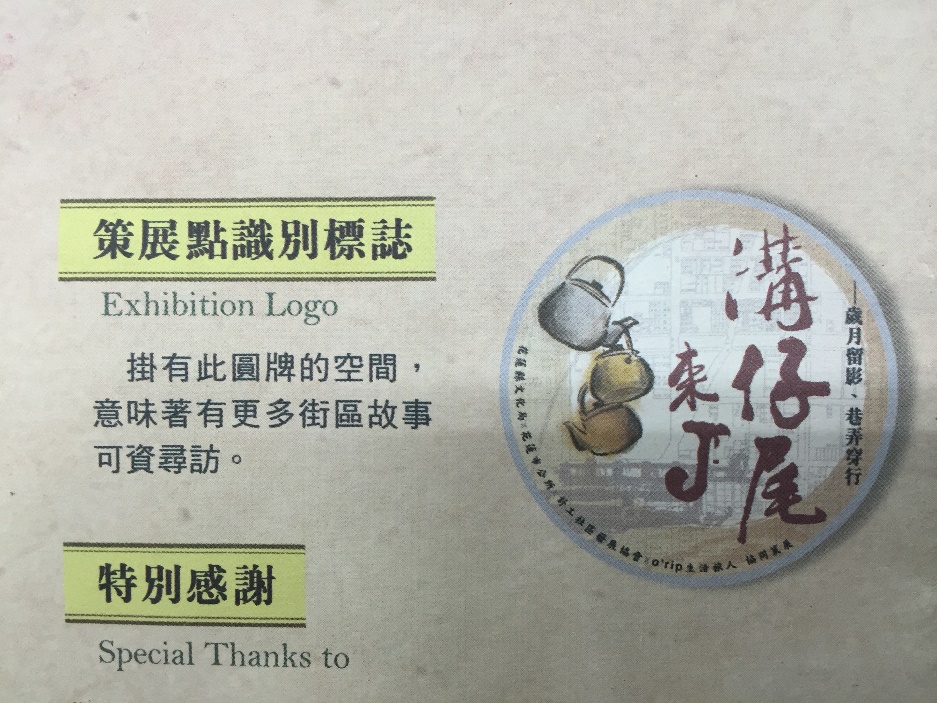 體驗過「溝仔尾來J」活動後，訪問主計里張憲聰里長
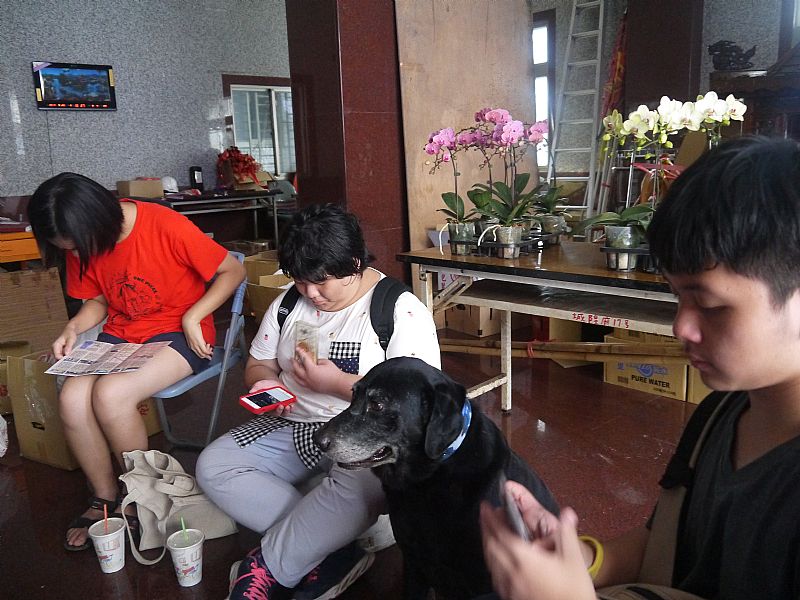 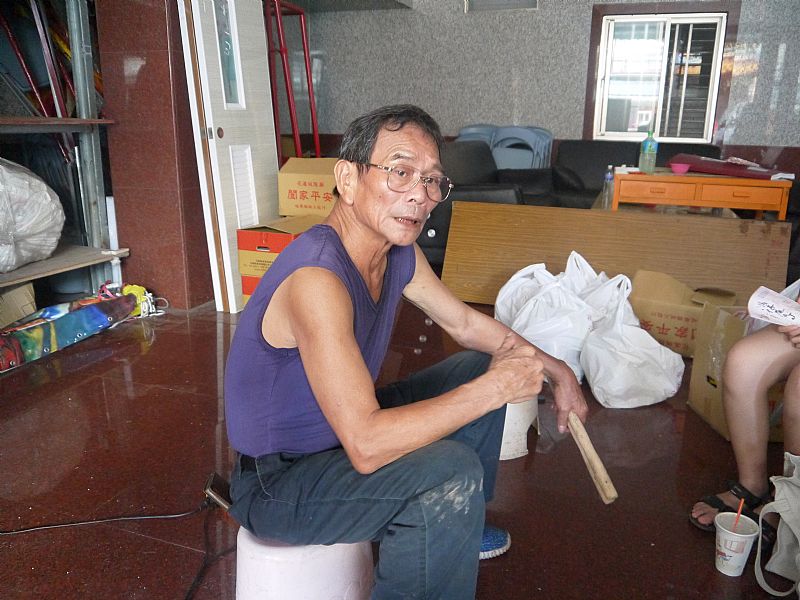 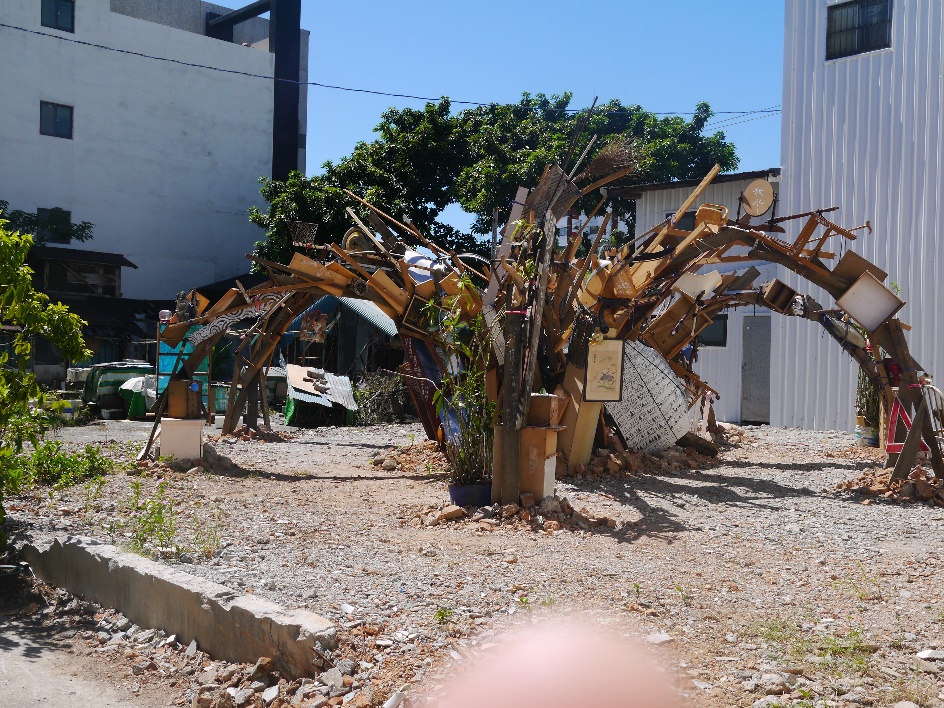 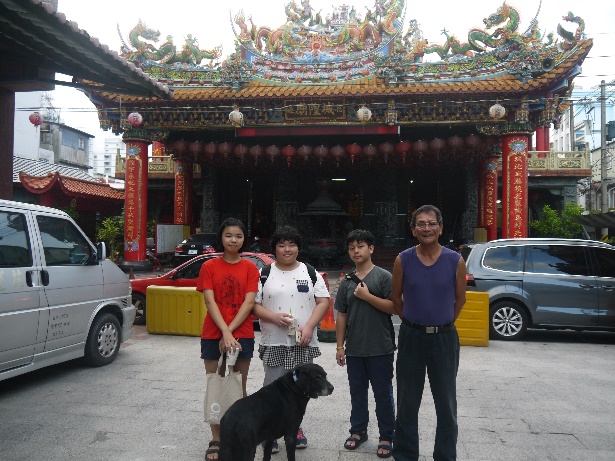 溝仔尾裝置藝術：噴泉意象
與里長合照
溝仔尾閒置空間：惠生診所、豪華大戲院、南京商場
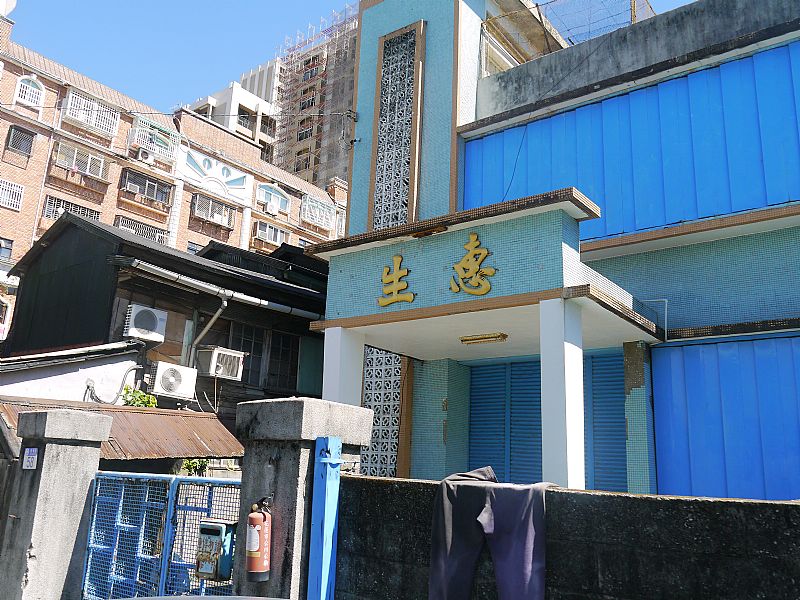 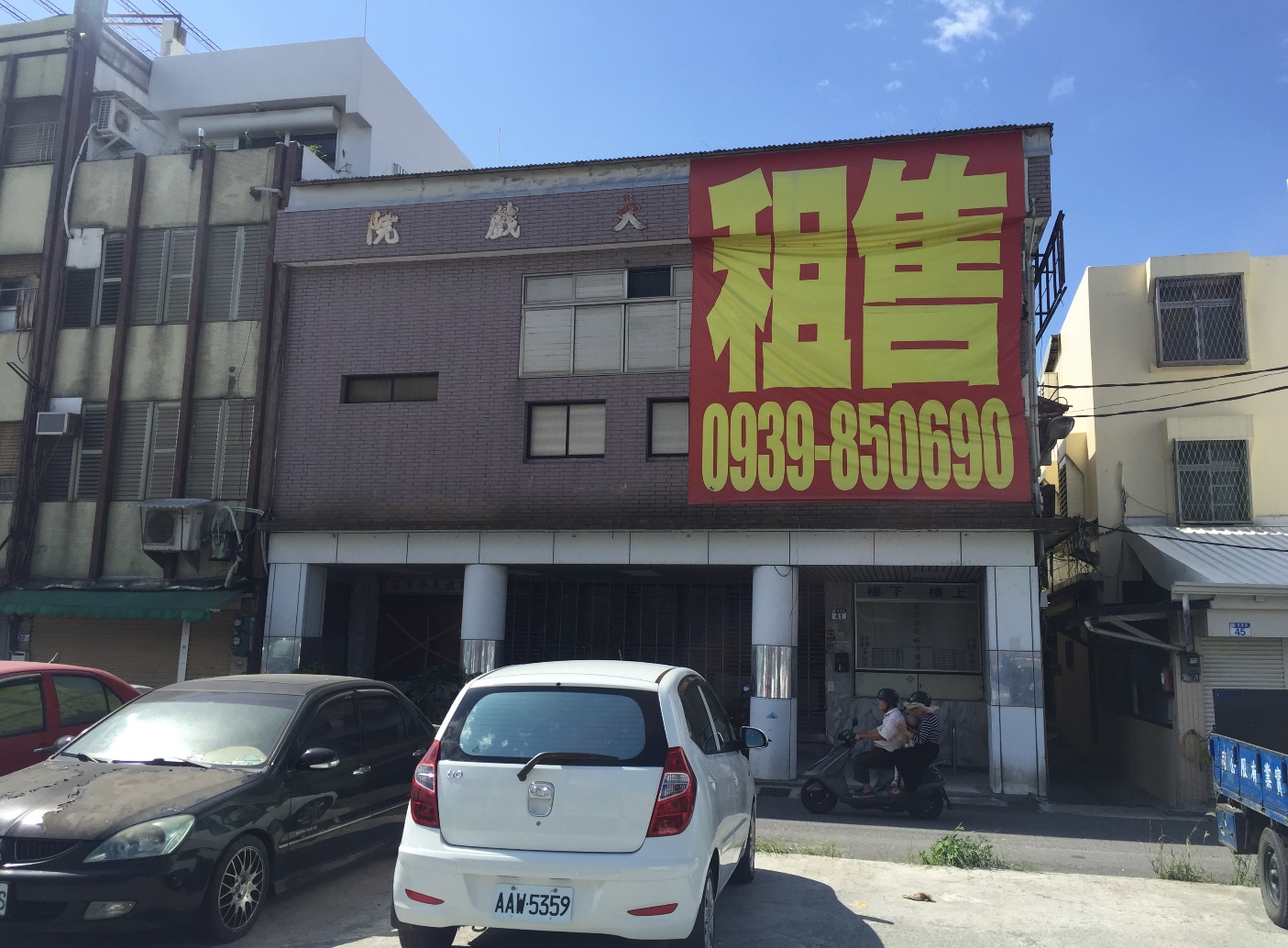 惠生診所
豪華大戲院
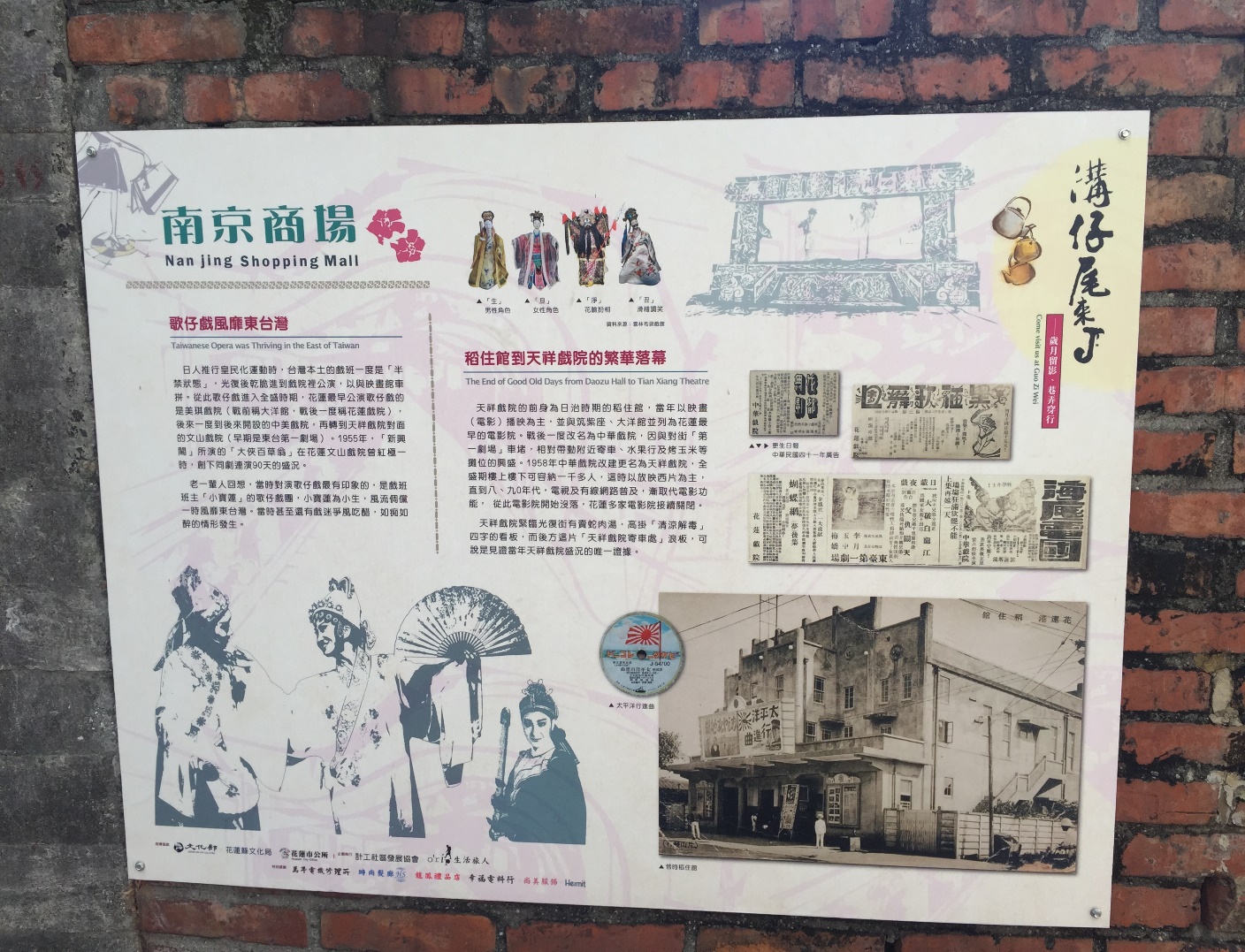 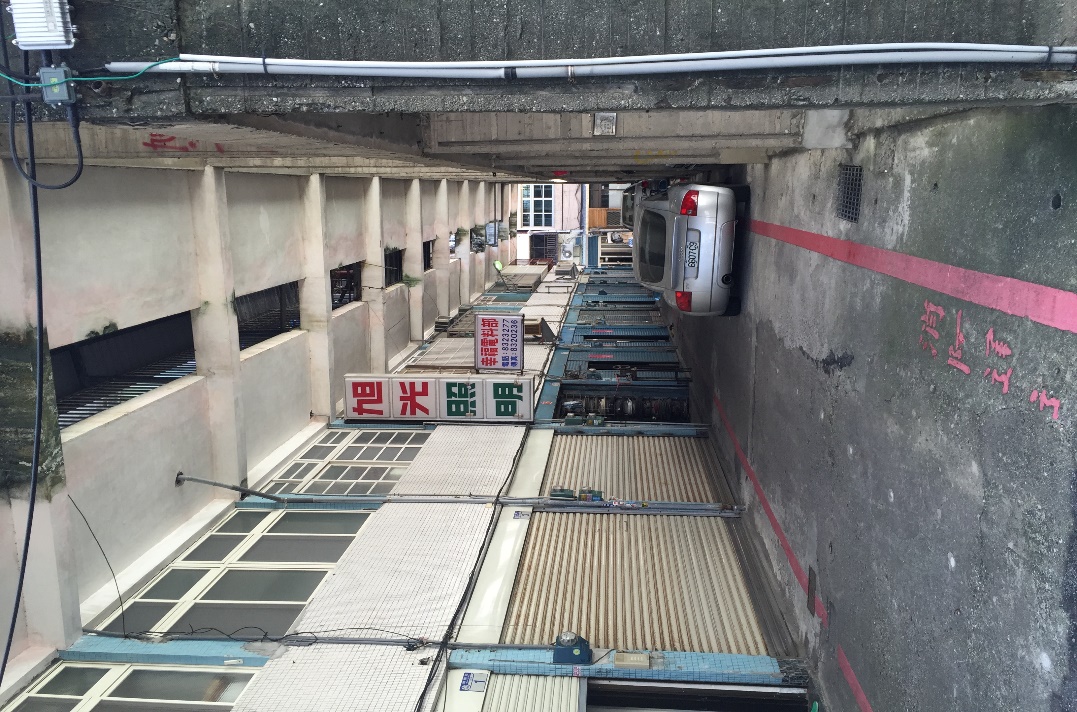 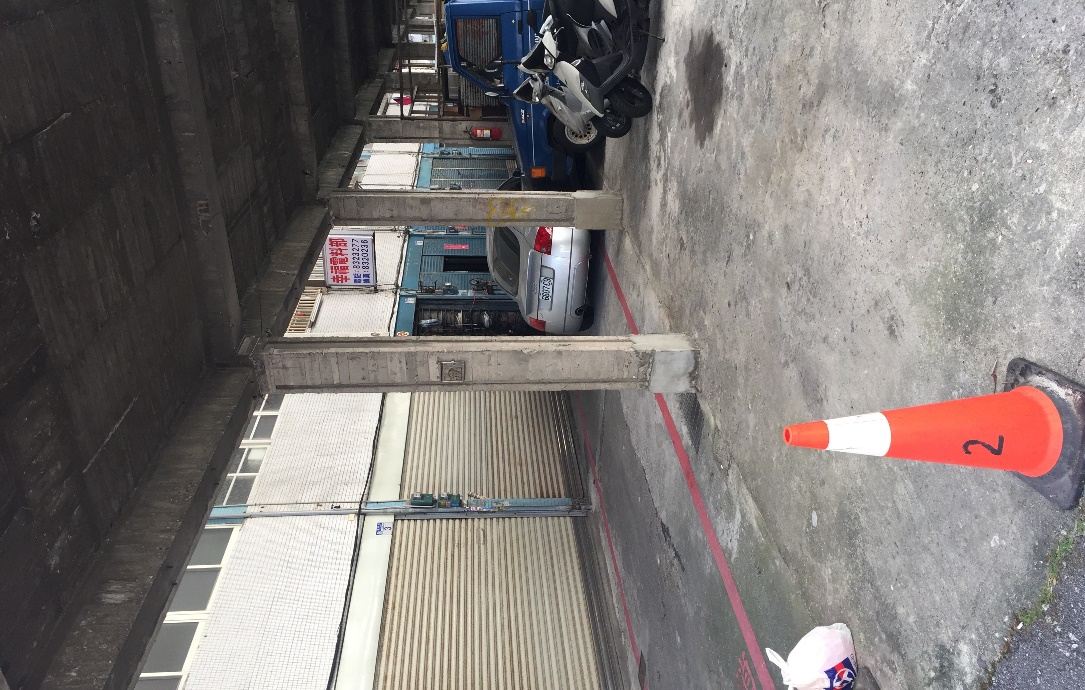 南京商場
內政部TGOS地圖協作平台之溝仔尾人文社區小旅行地圖
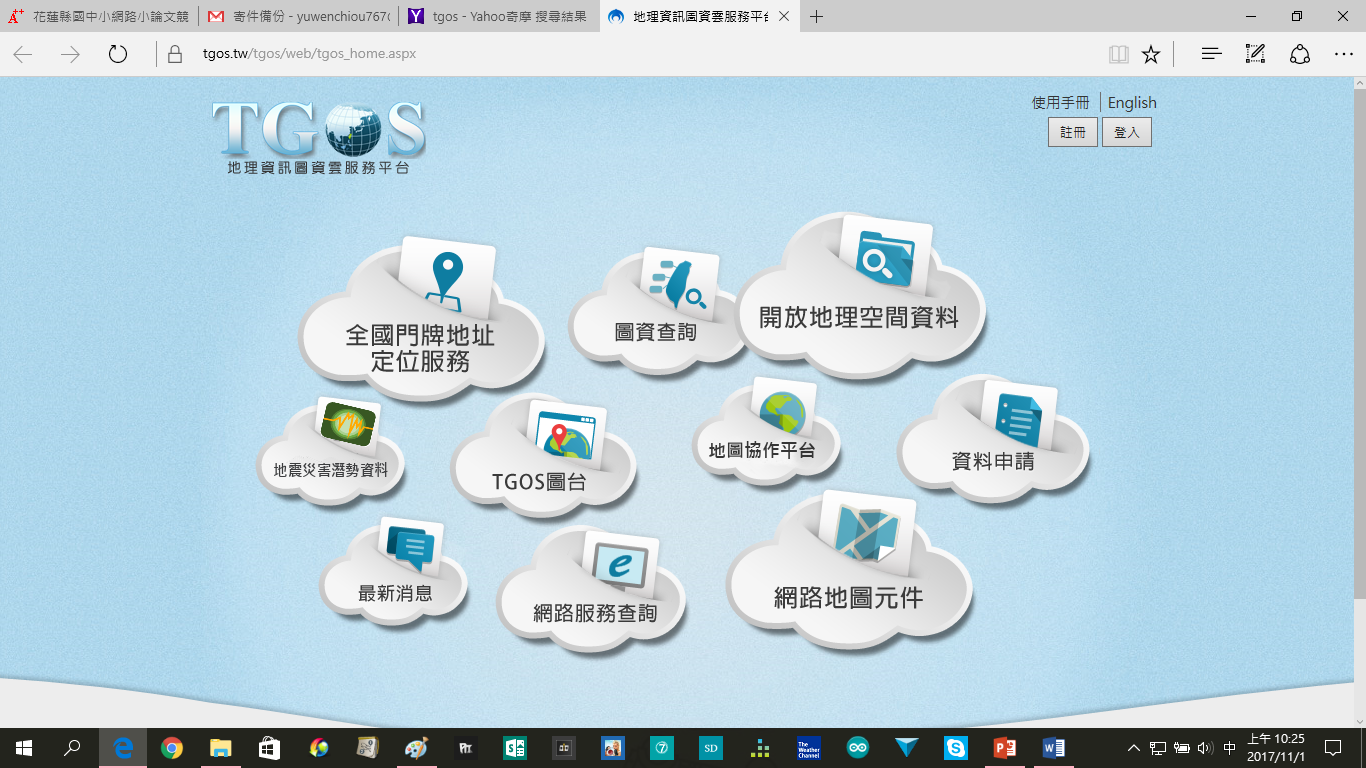 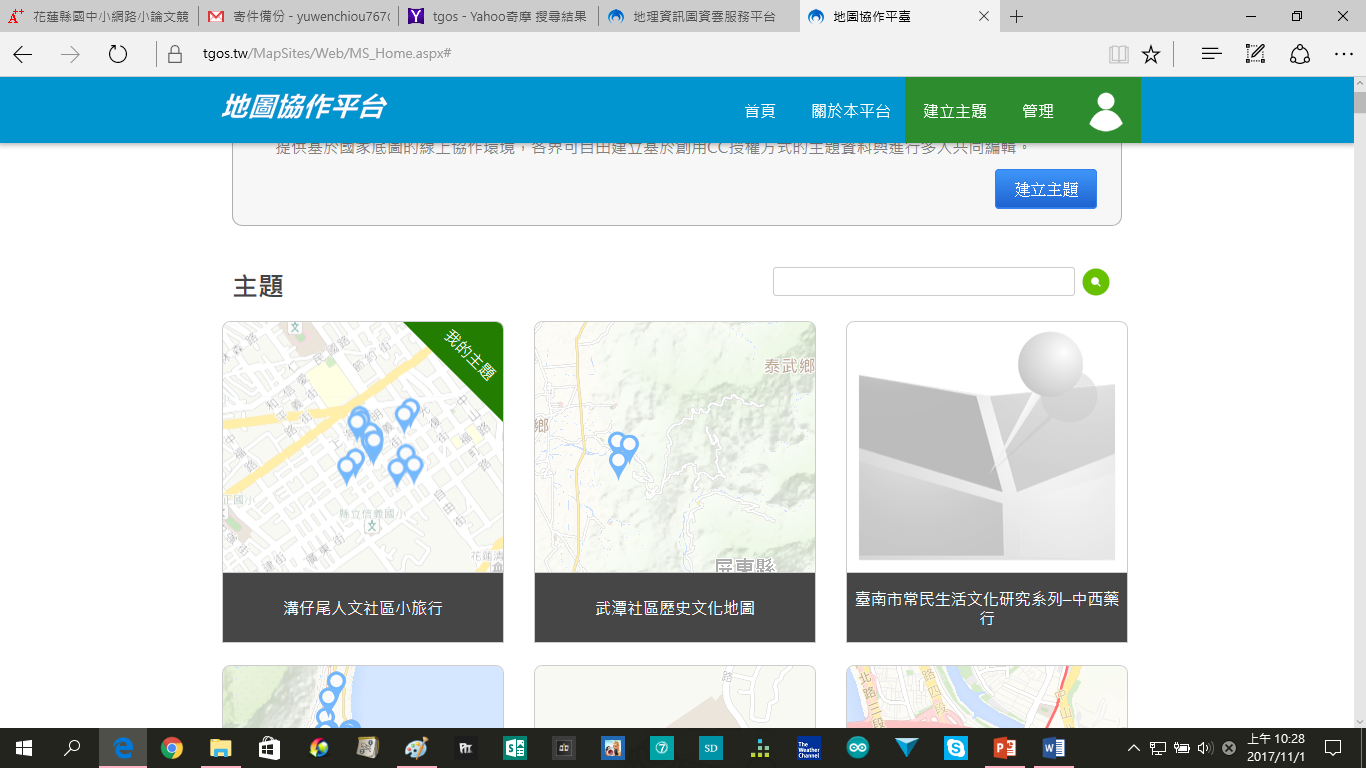 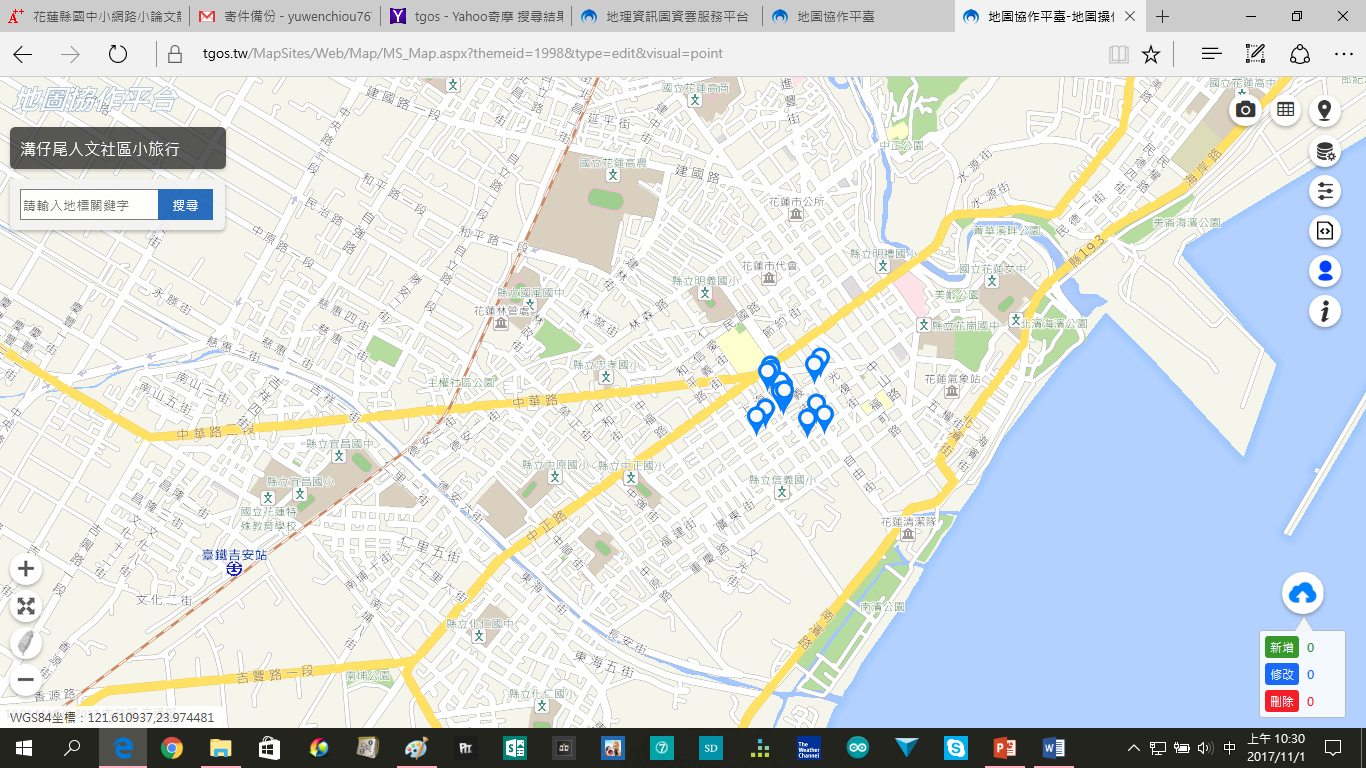 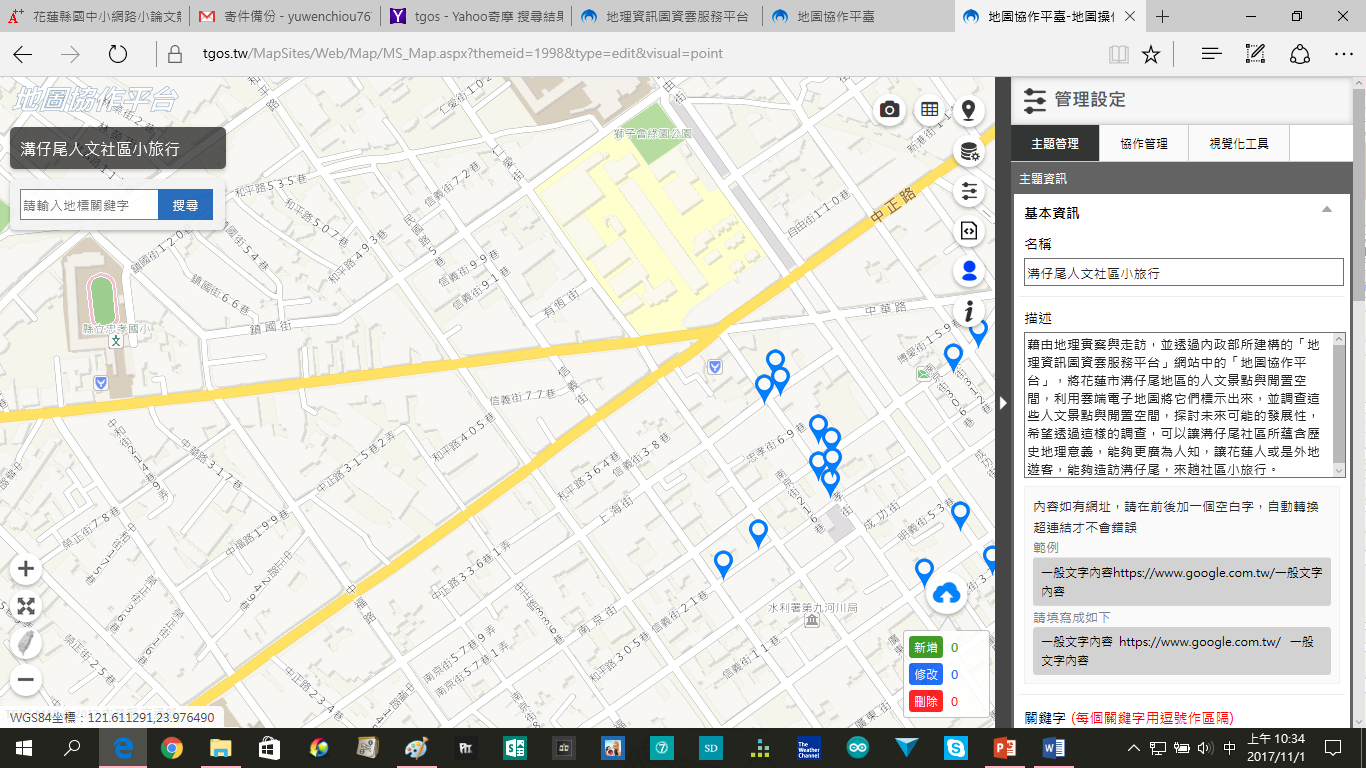 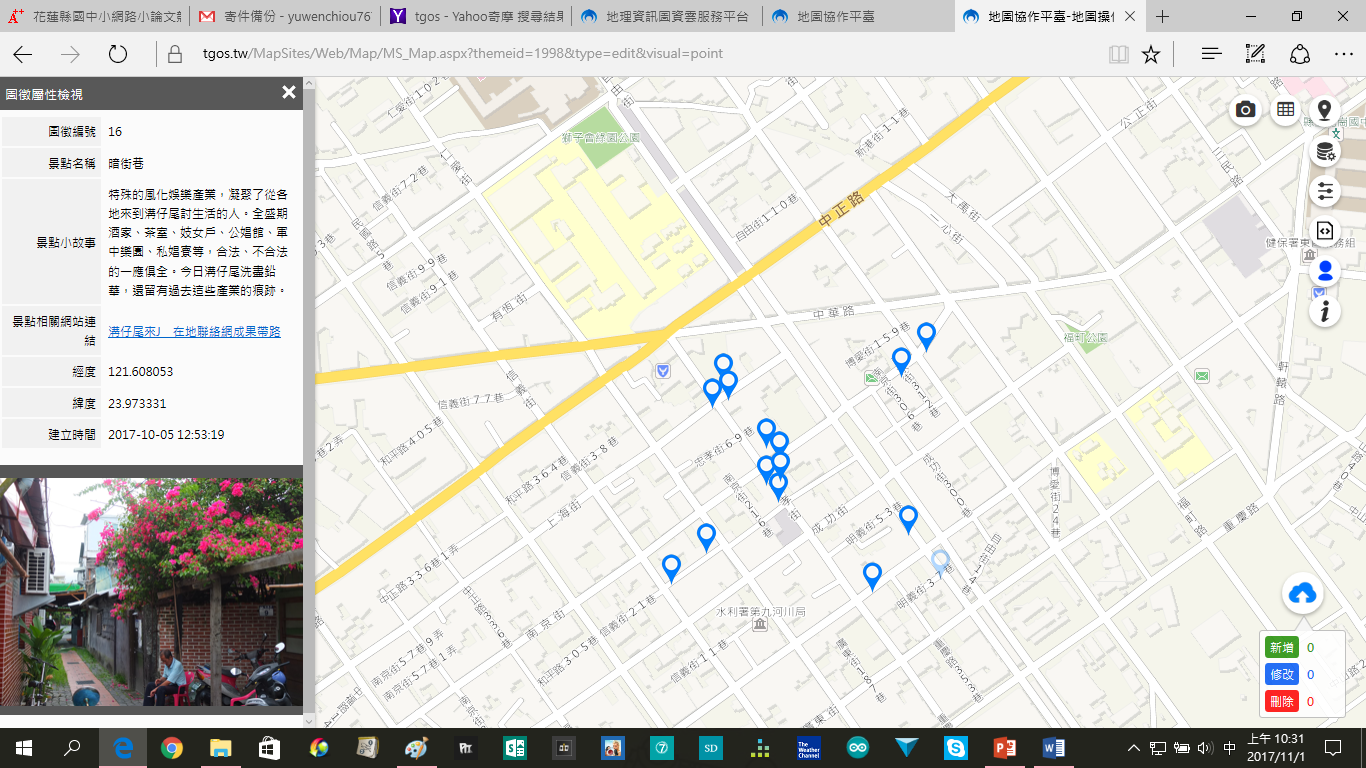 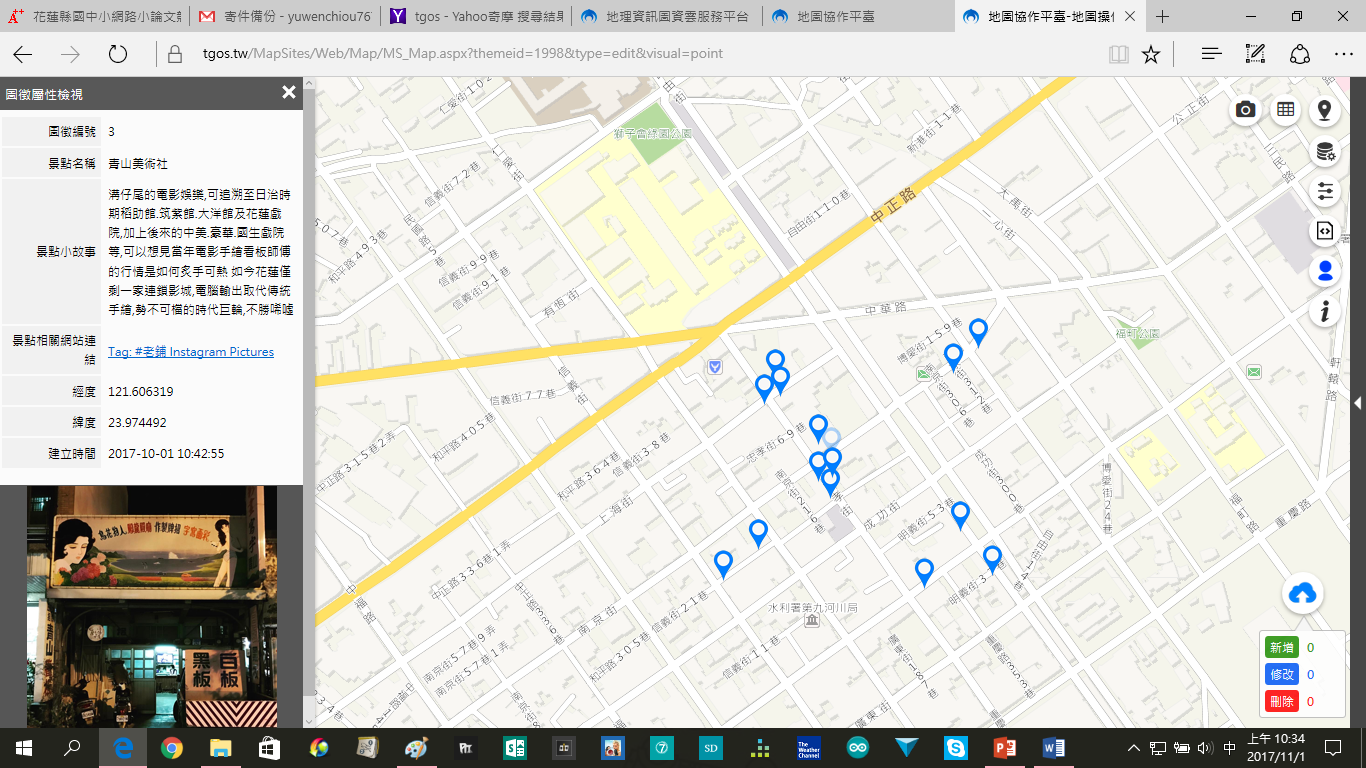 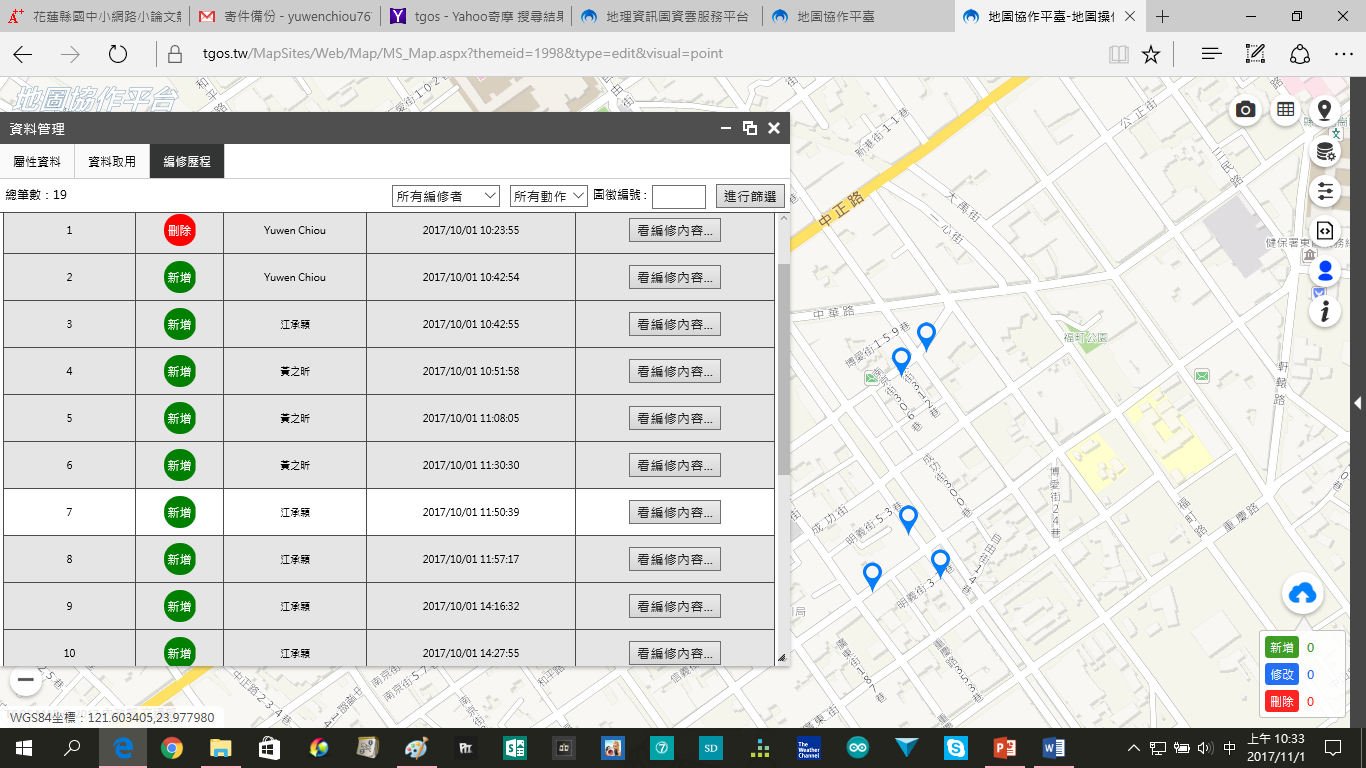 結論
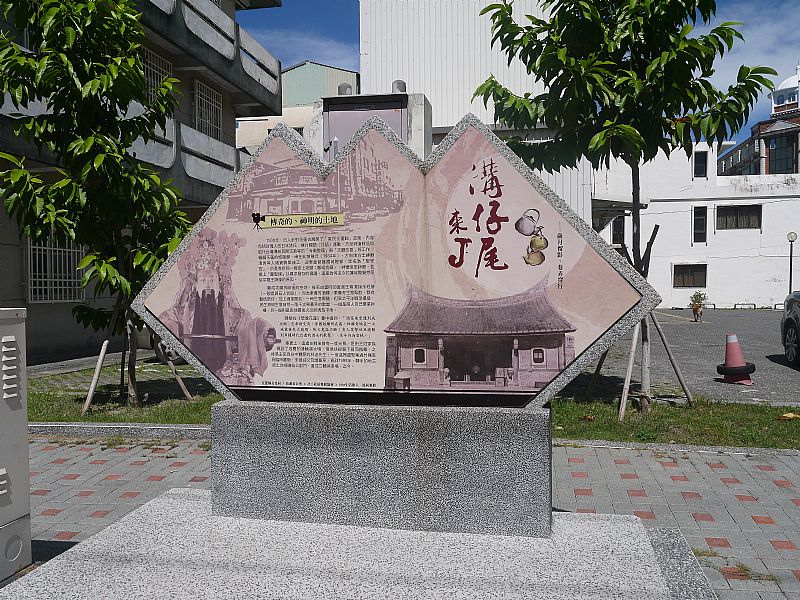 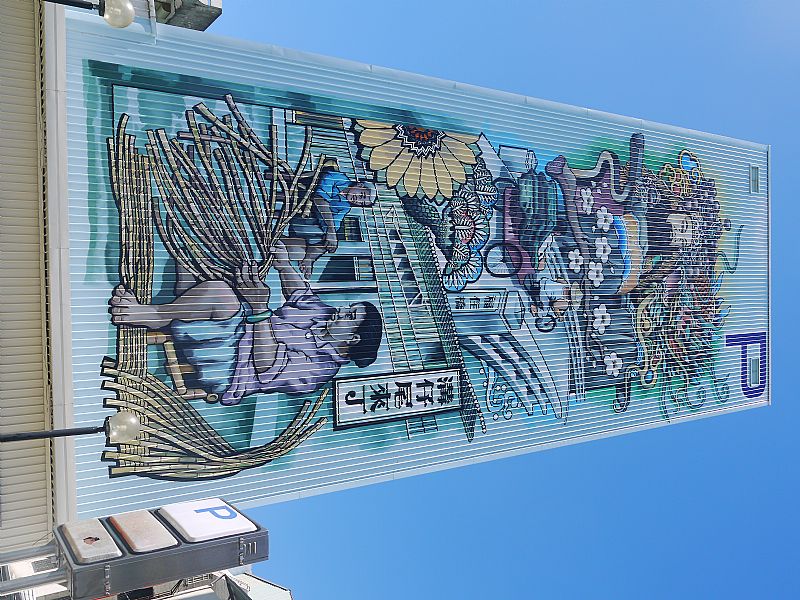 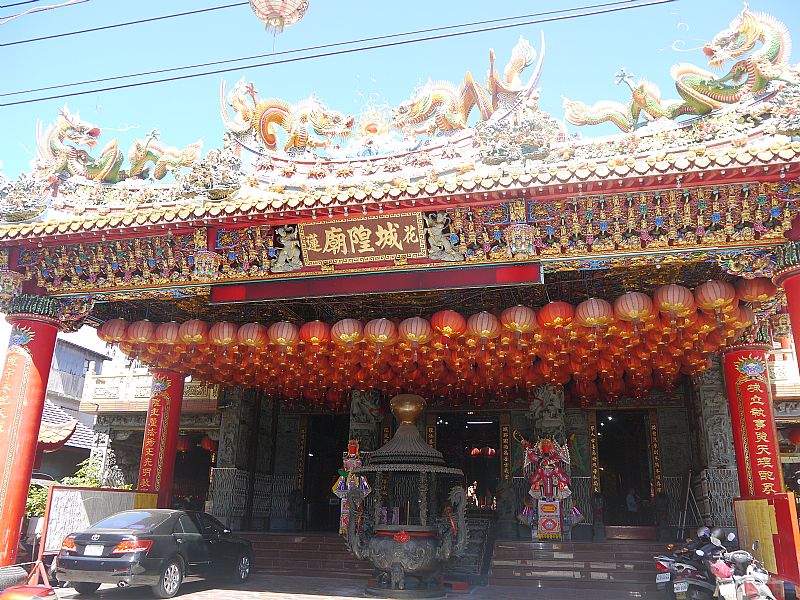 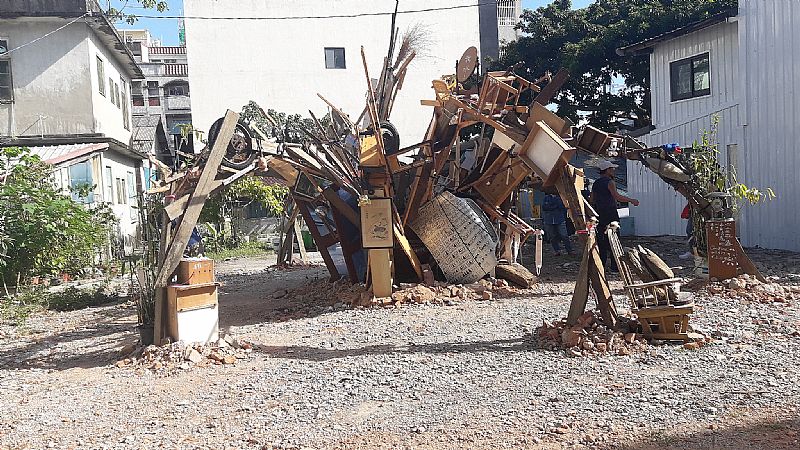 關於一些疑惑：
(1)「溝仔尾來J 」活動焦點不集中
(2)社區整體參與度
(3)店家的參與度
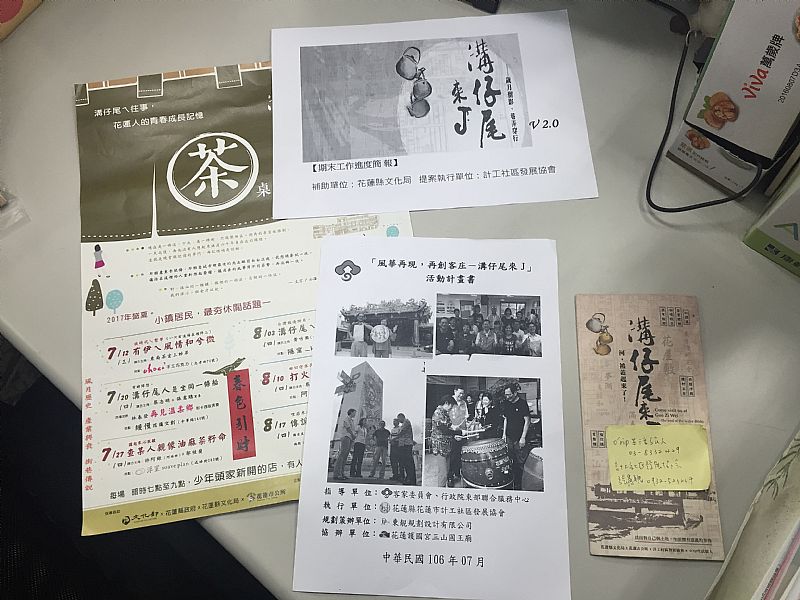 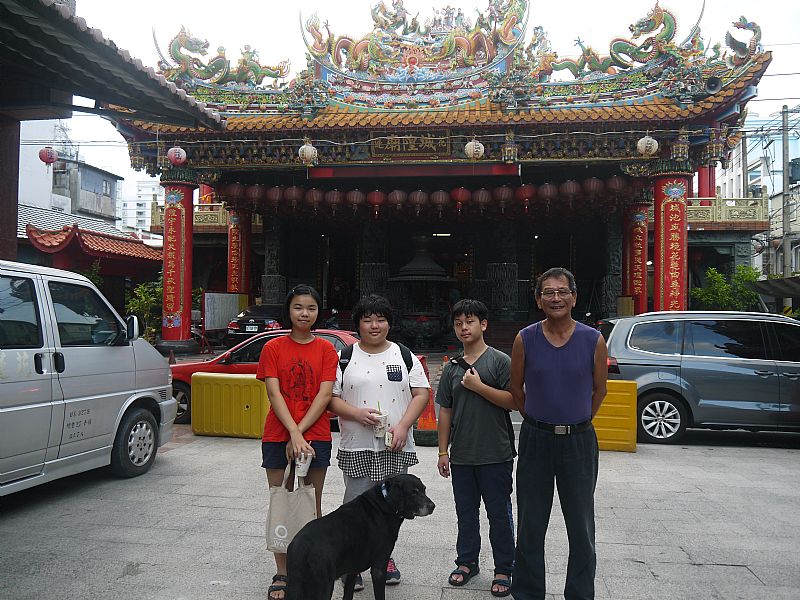 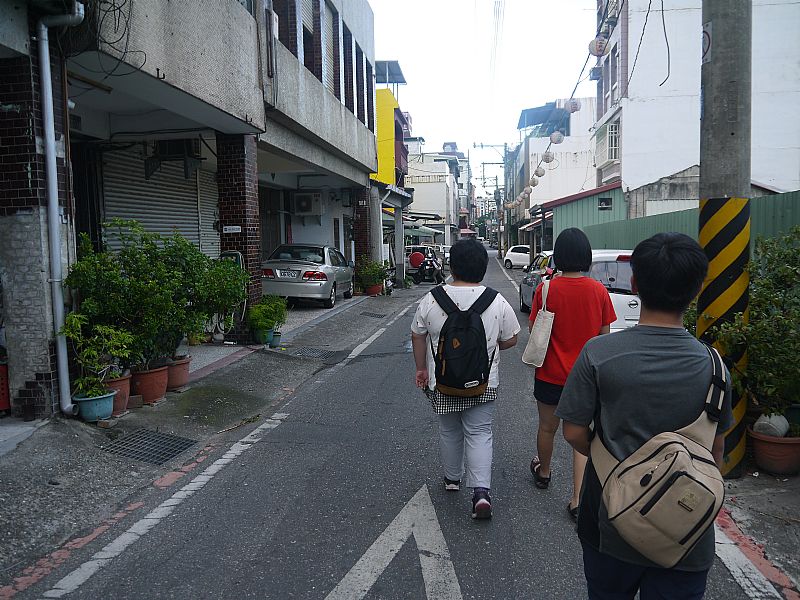 建議與期許：    
(1)活動推廣度 
(2)可針對學生族群作闖關遊戲的設計
(3)閒置空間再利用：展覽、老電影、文創市集
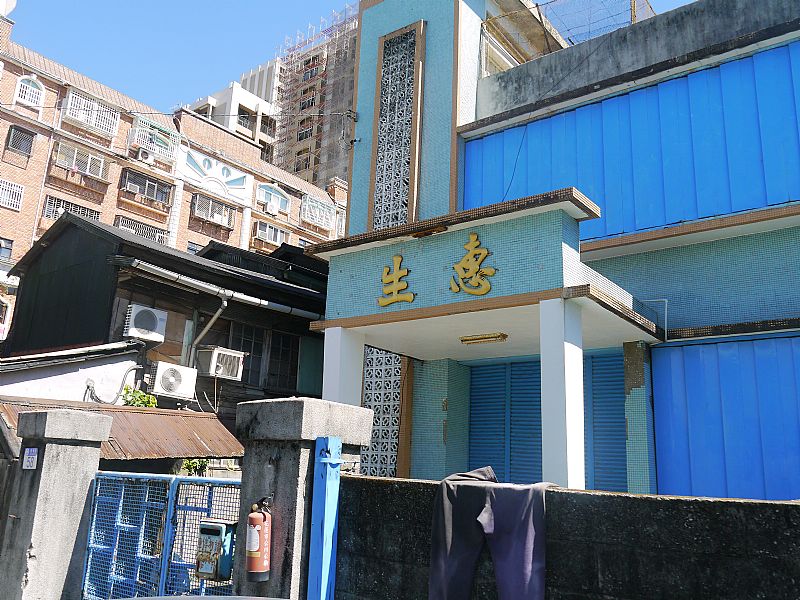 報告完畢，謝謝各位評審委員的聆聽！